Профилактика и коррекция дислексии и дисграфии
 (из опыта работы)
Абрамушкина А.А., учитель-логопед МБОУ «Первомайская СОШ», Бийский район, Алтайский край
Прочитай слова, начиная от самой большой буквы
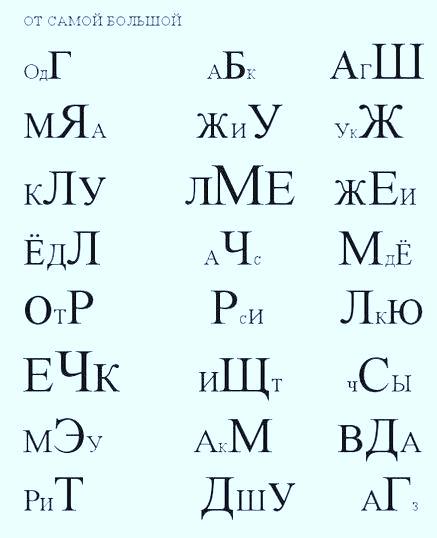 Вычеркни лишние буквы С и Ц и прочитай , что получилось.Спиши четверостишье.
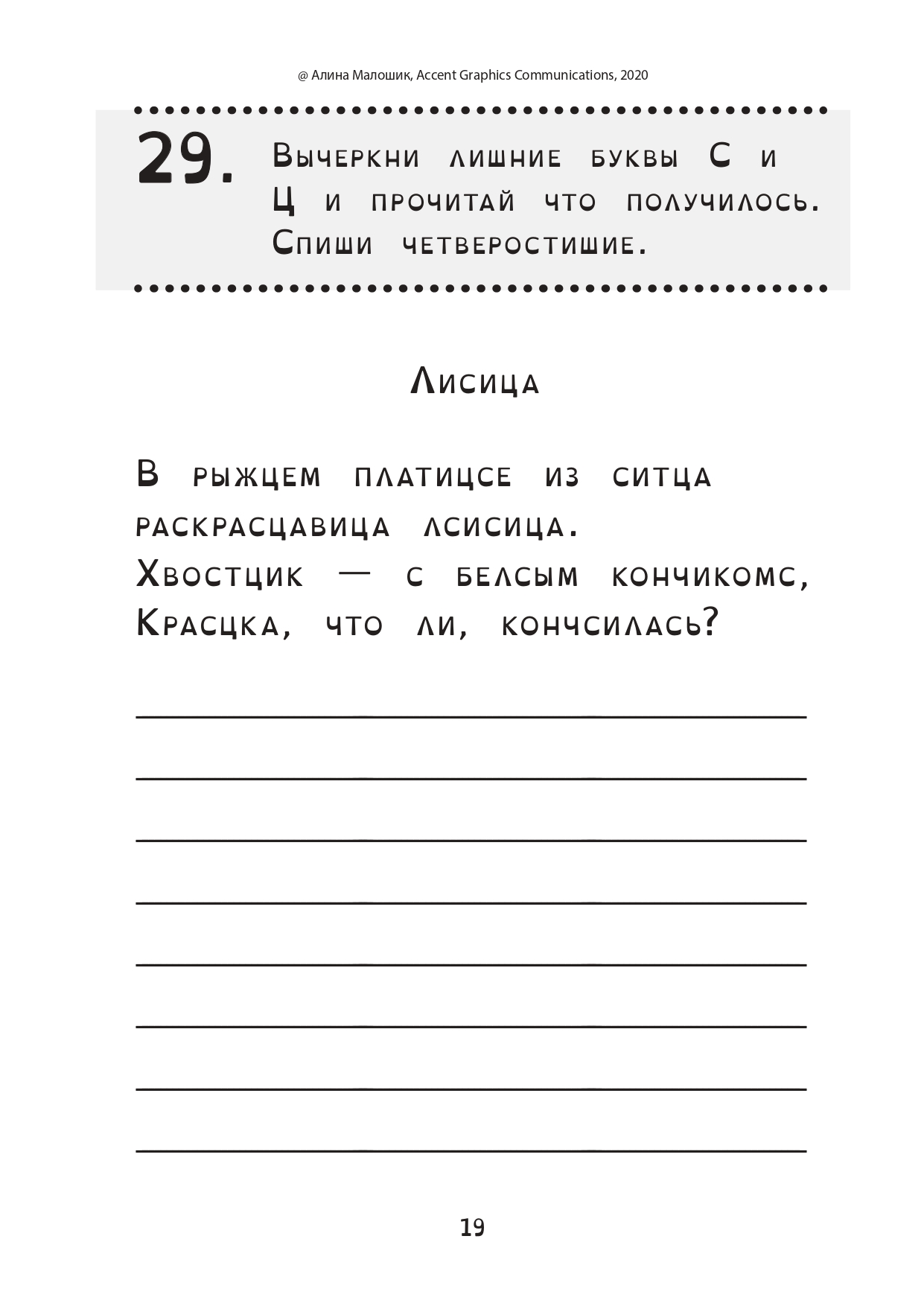 Соедини точки точно так же, как на образце
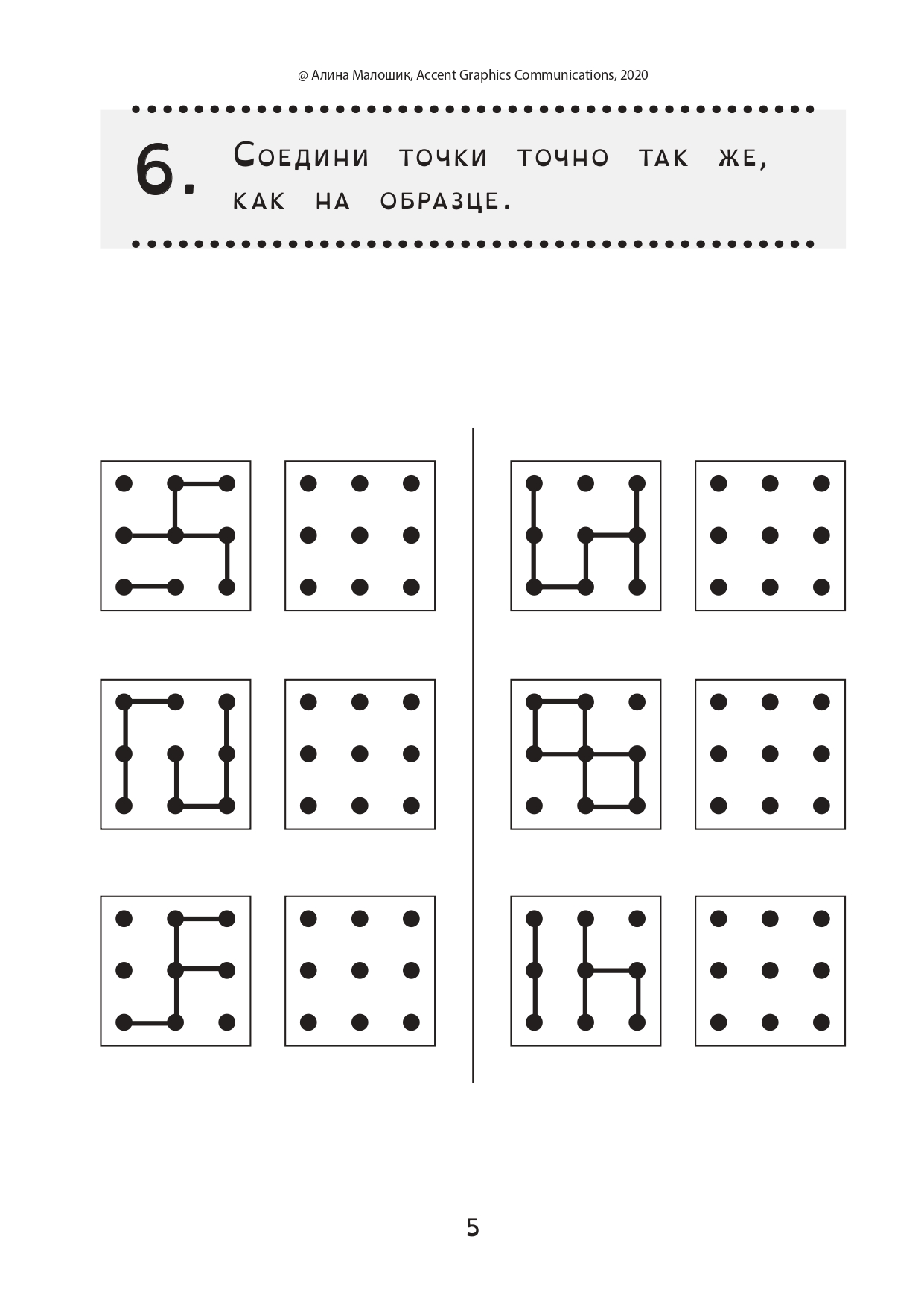 Составь рассказ по заданным словам, изменяя и добавляя новые слова.Постарайся сделать свой рассказ ярким и красочным. Какие слова нужно для этого использовать?
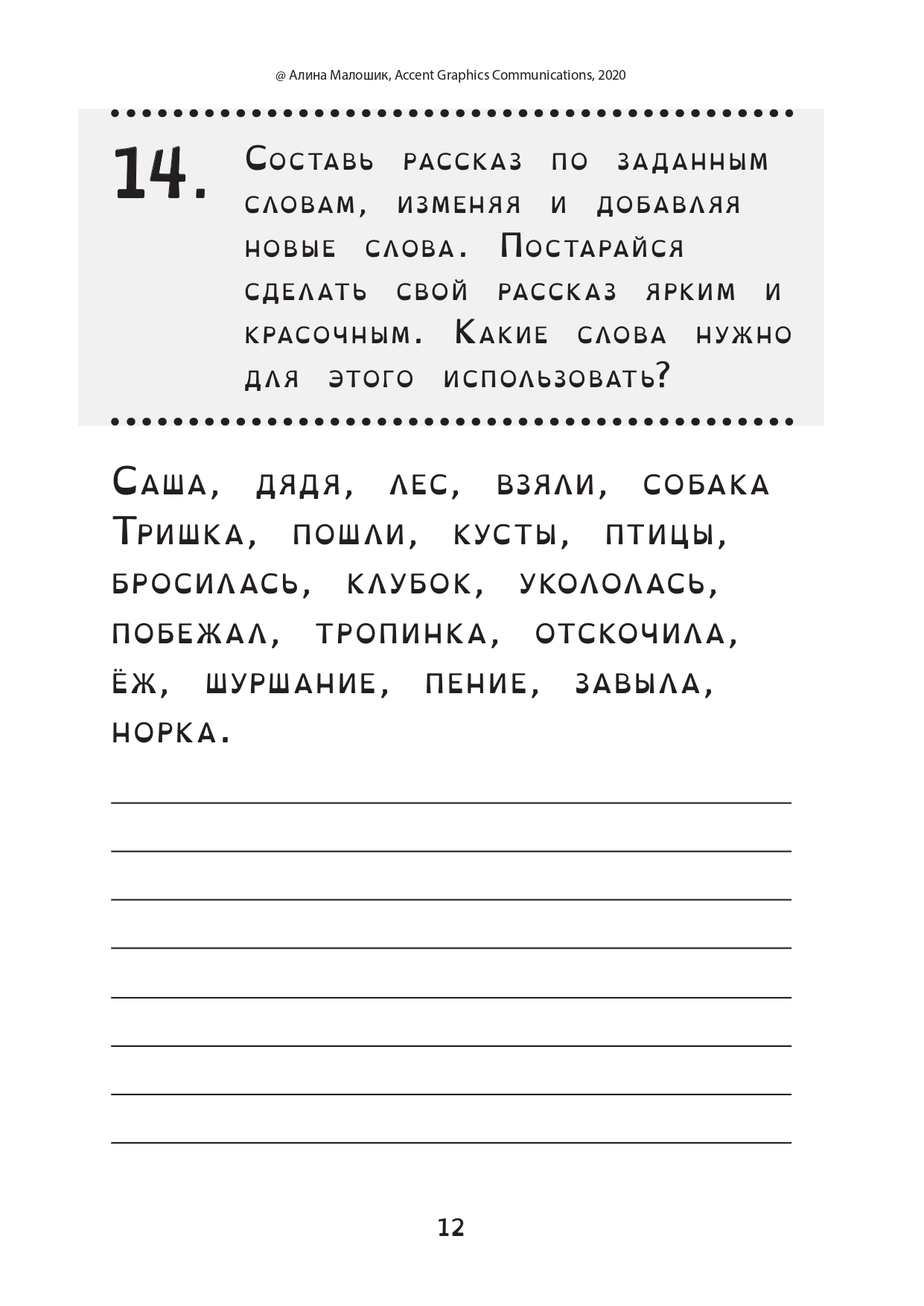 Прочитай текст. Постарайся запомнить его. Вставь пропущенные слова по памяти
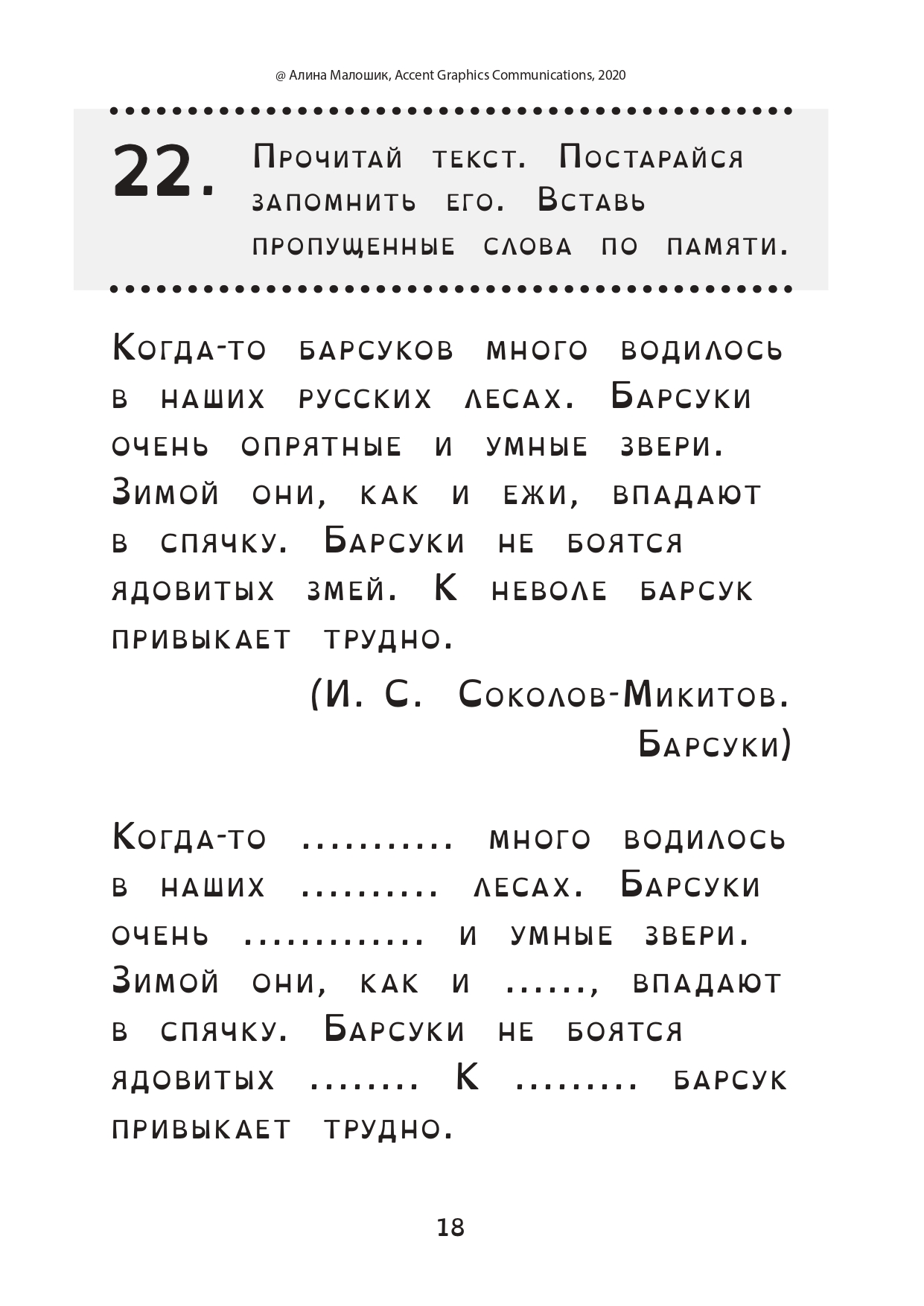 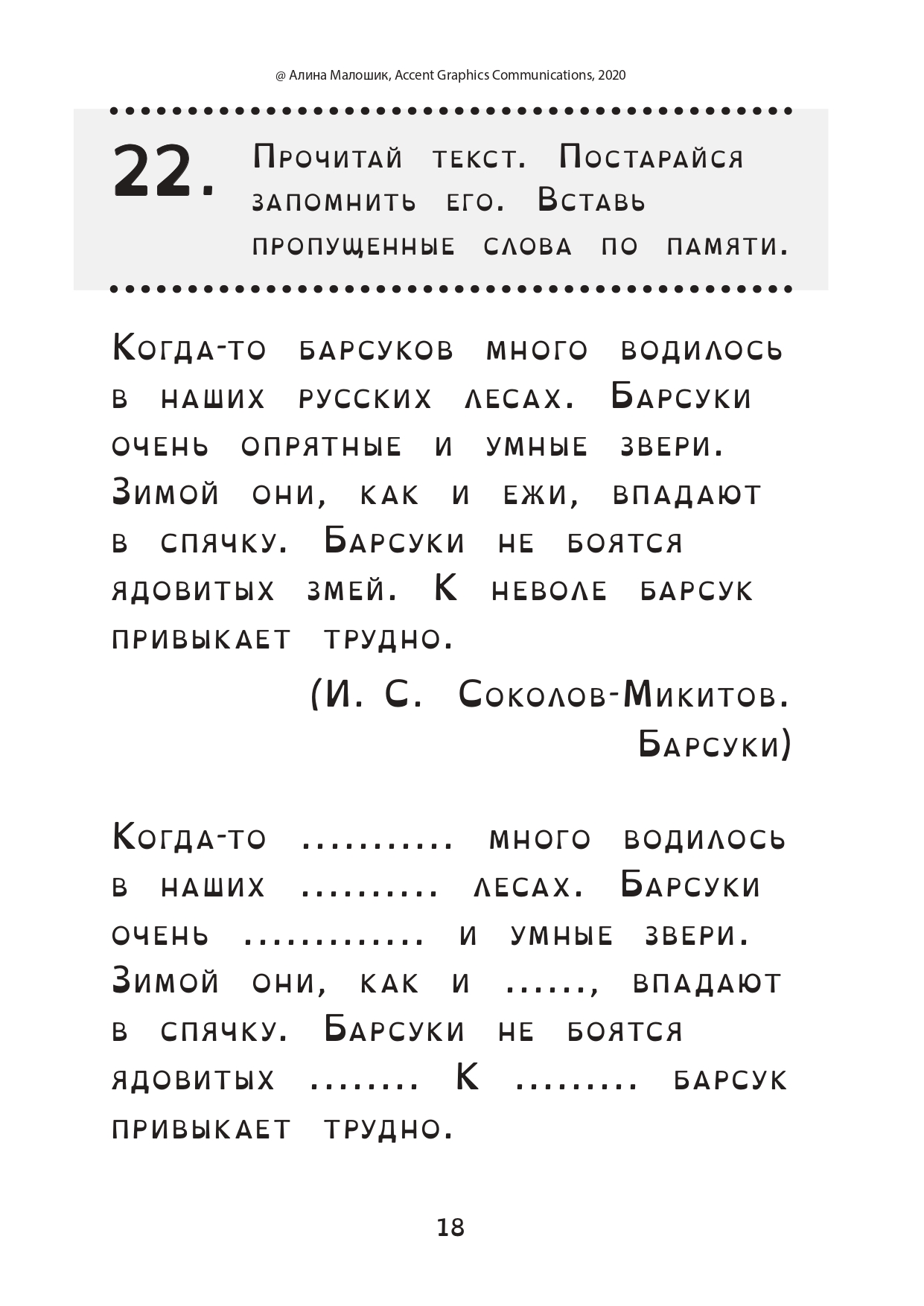 Прочитай слова, начиная от самой большой буквы
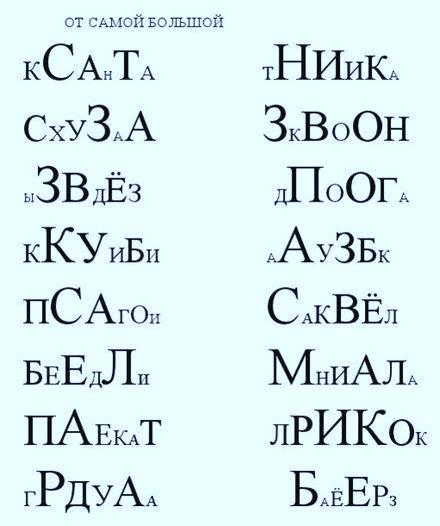 Прочитай текс. Придумай название.
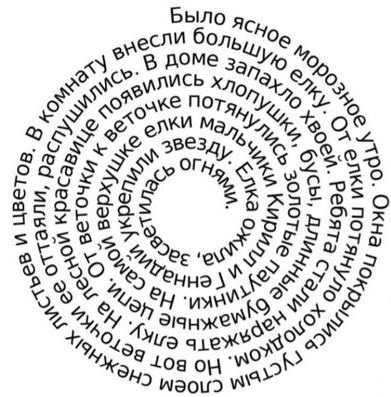 Спиши текст, переворачивая его в уме
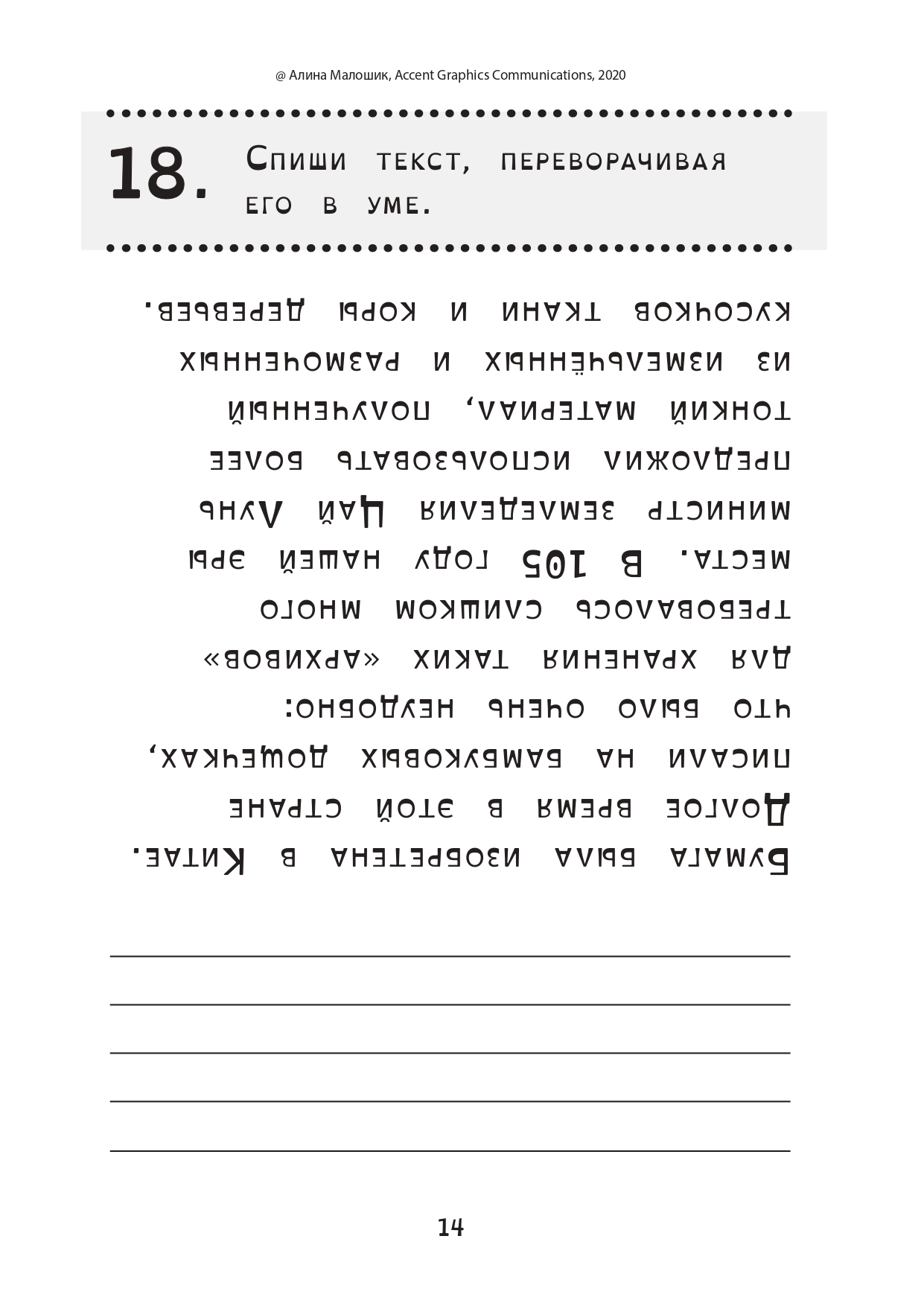 Вставь нужные окончания
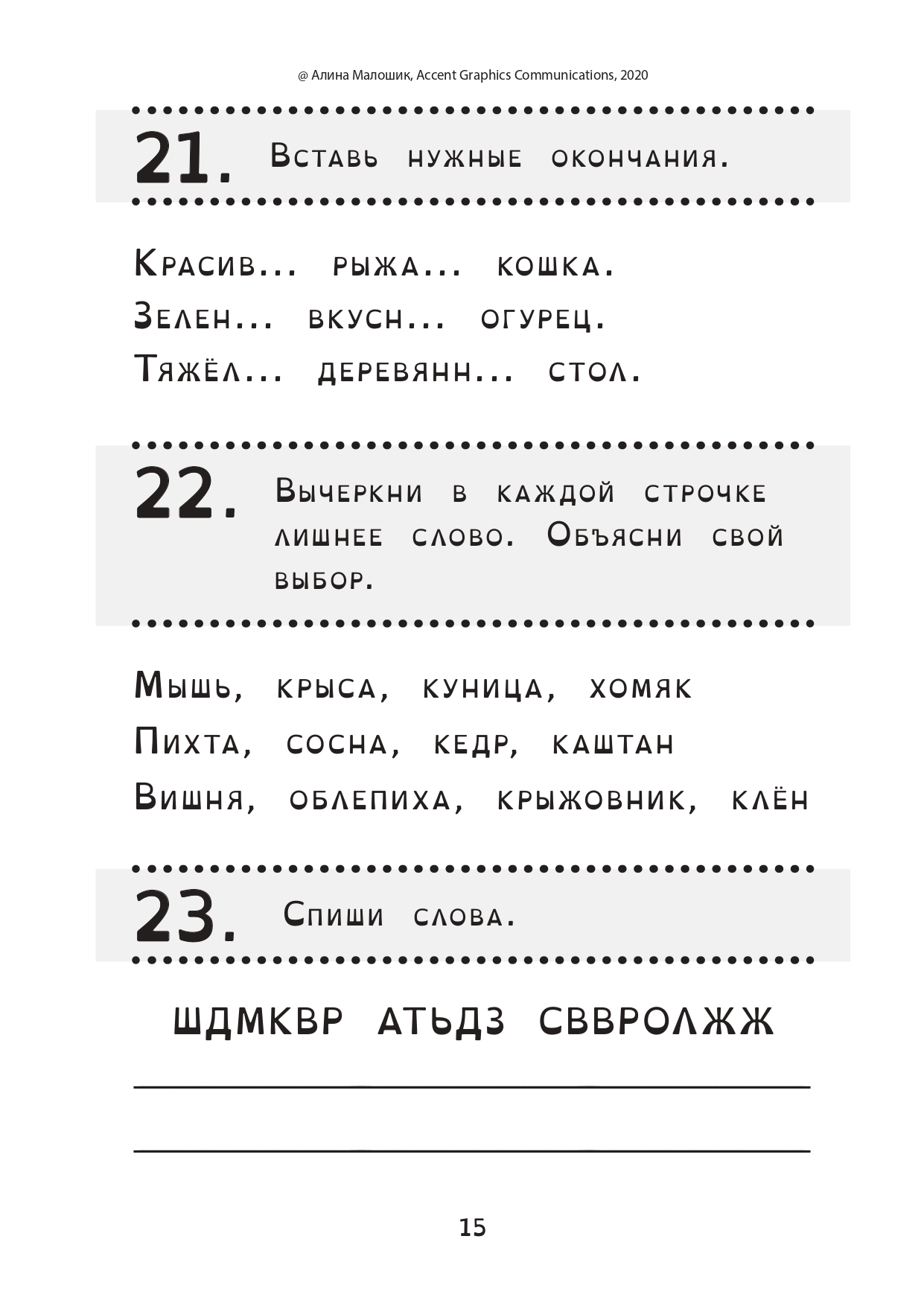 Вычеркни в каждой строчке лишнее слово.
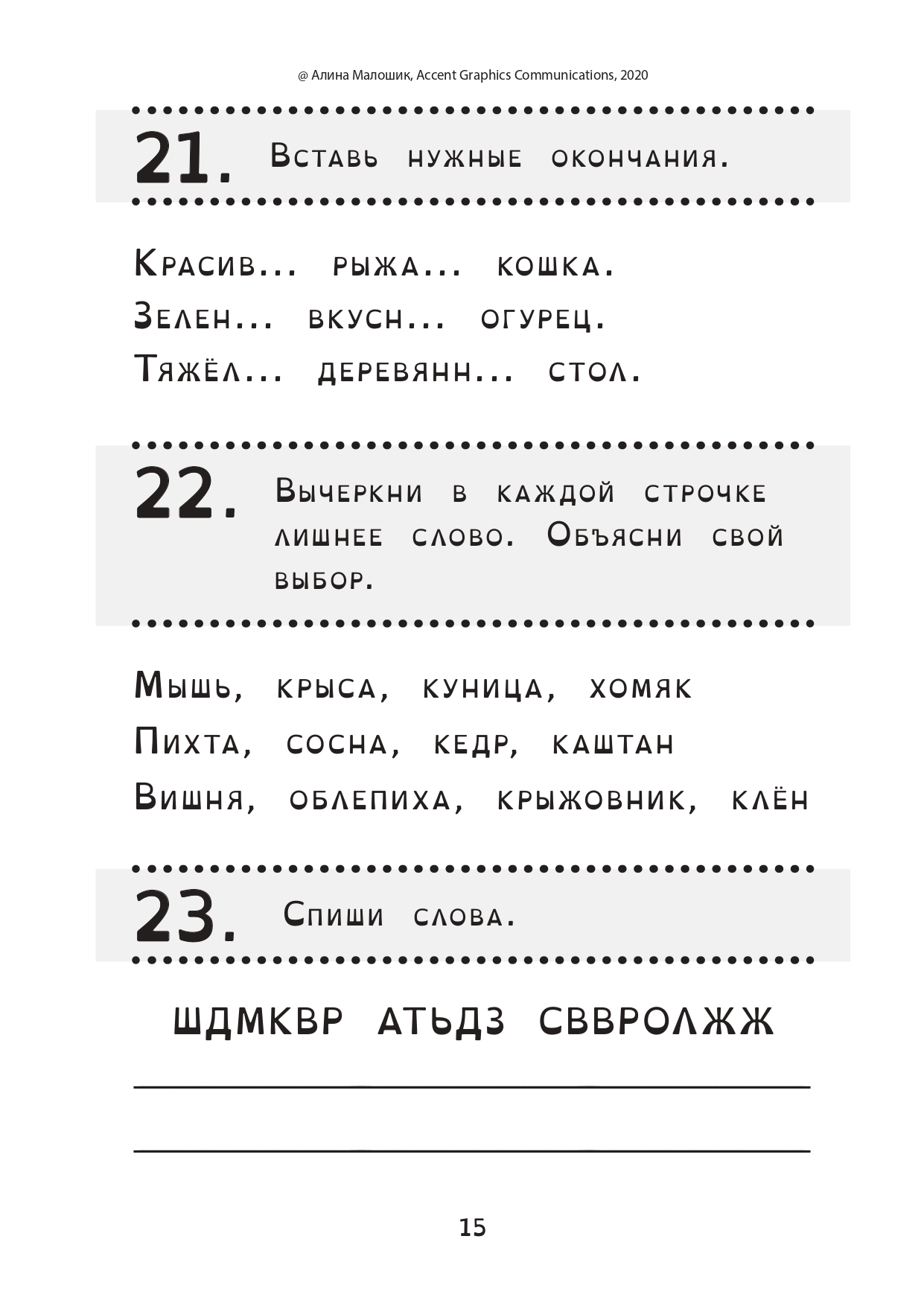 Объясни  свой выбор
Спиши слова:
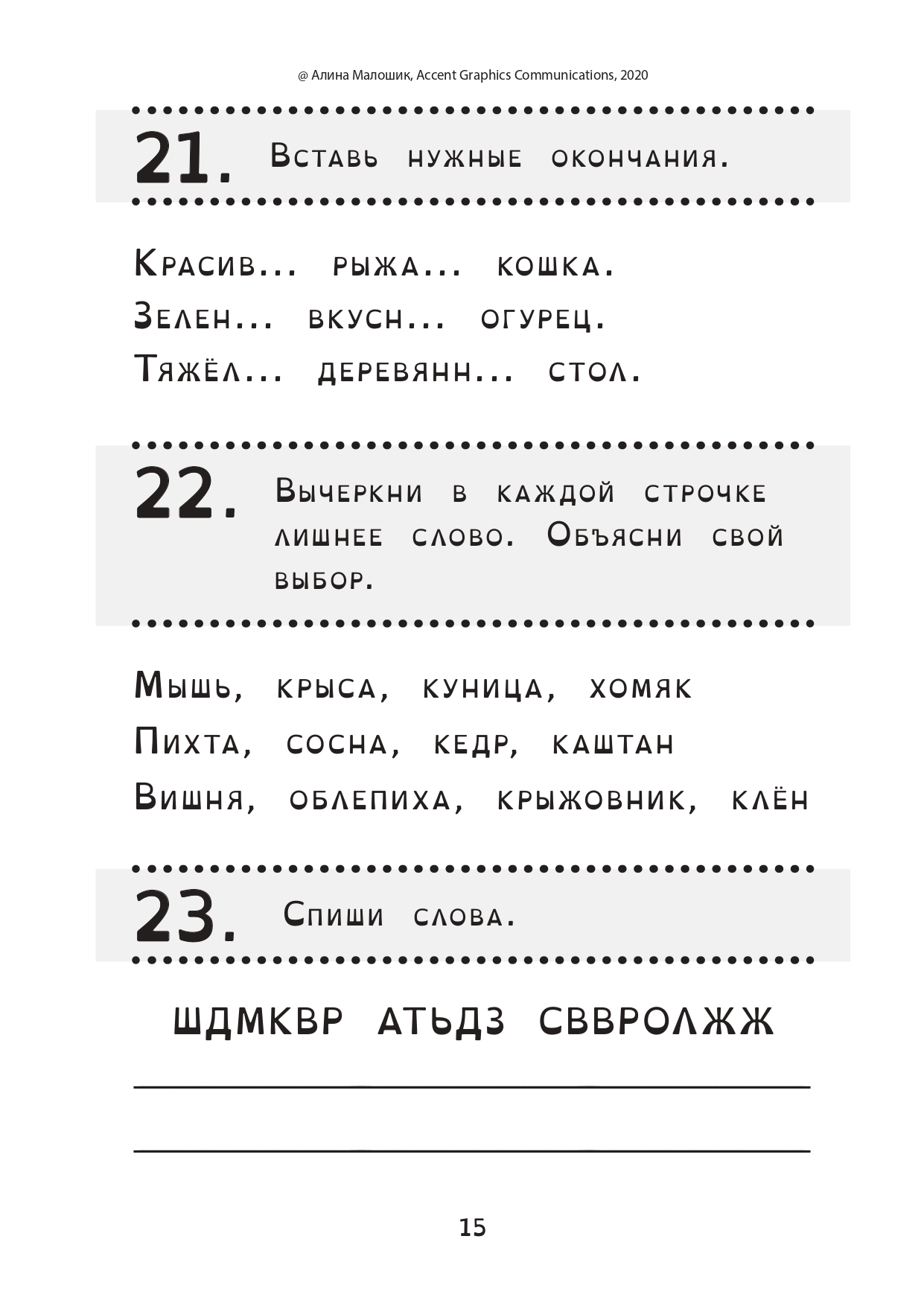 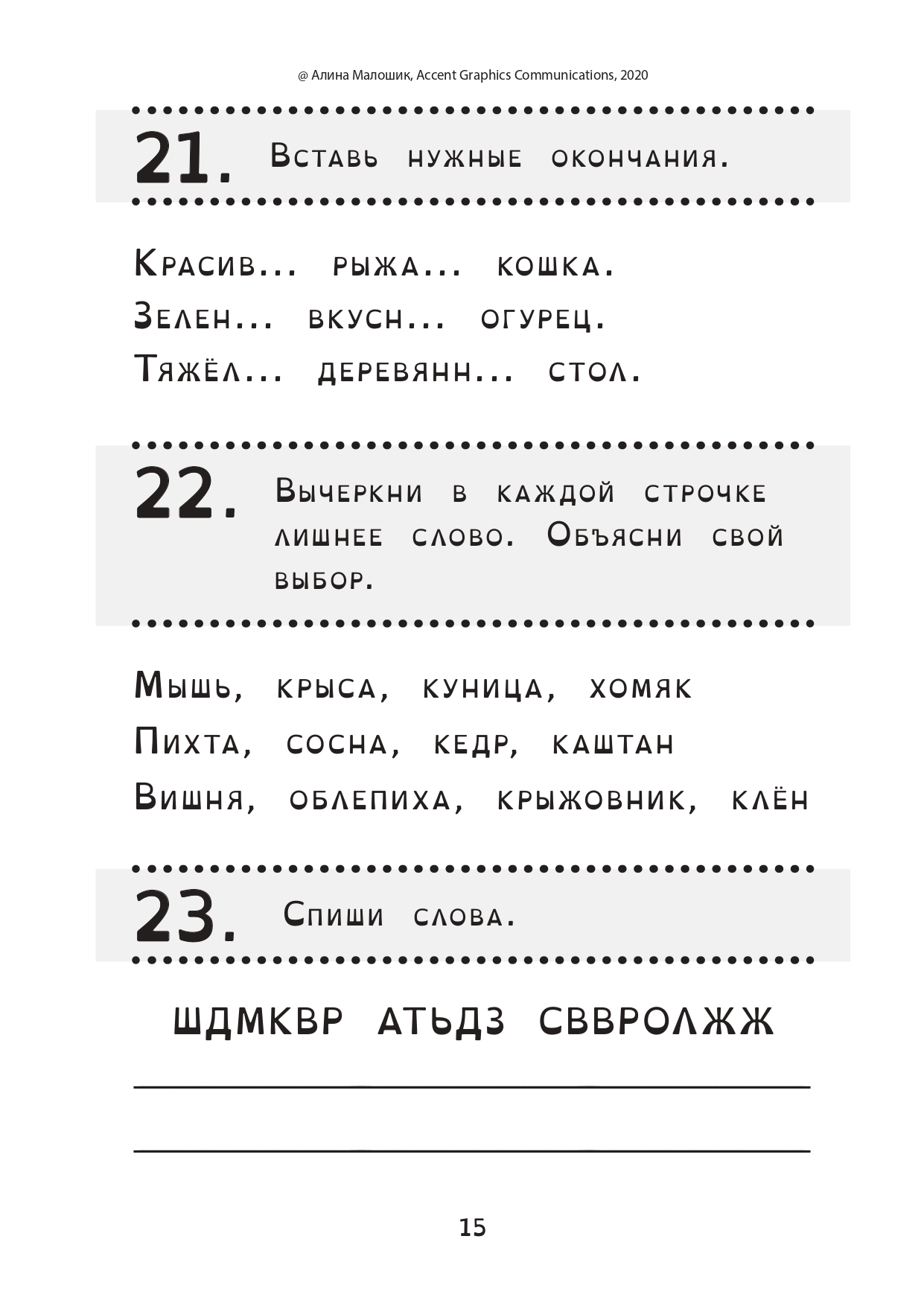 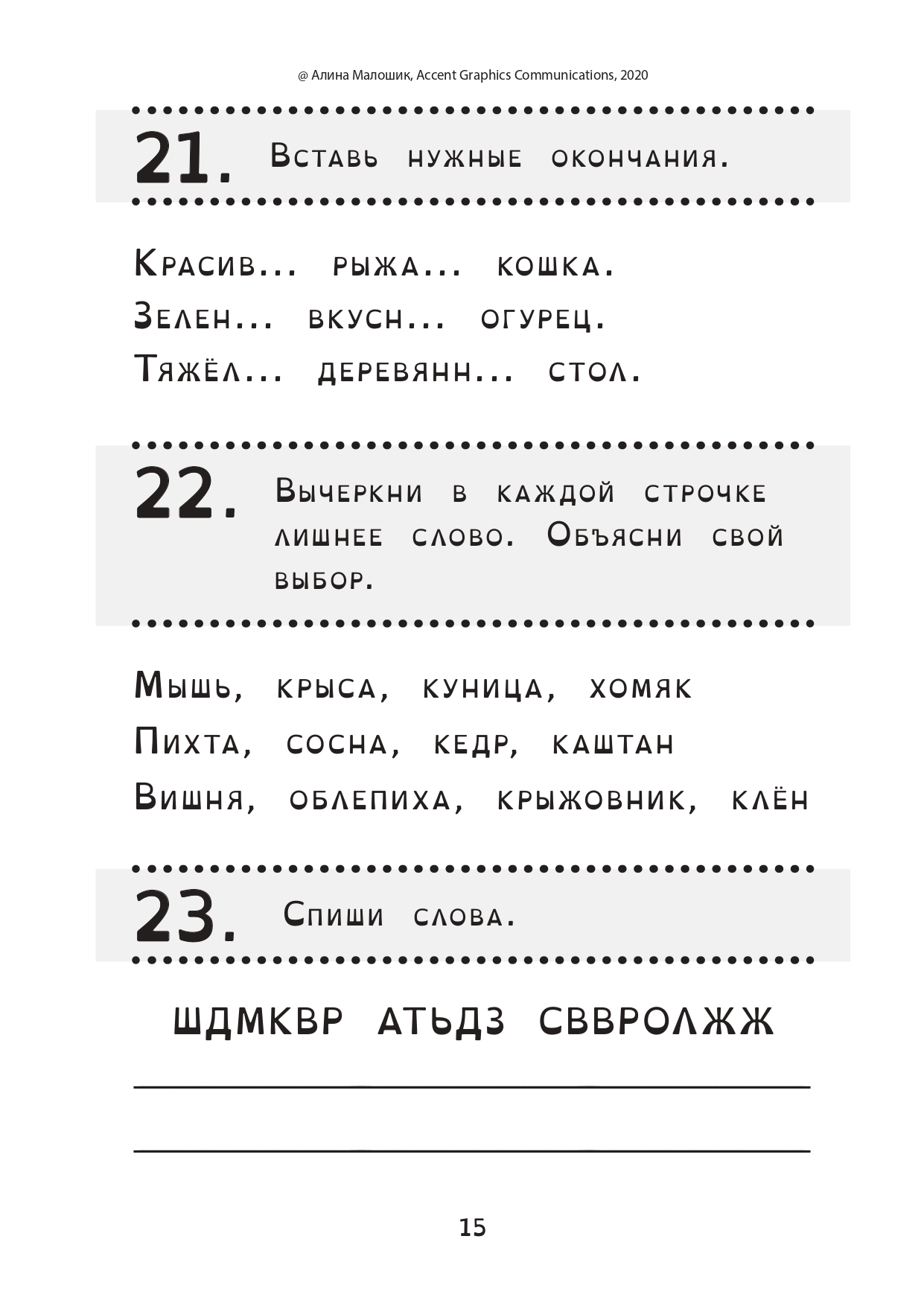 Напиши 10 слов, каждое из которых будет начинаться с последних букв предыдущего слова.
Окно -__________________________
________________________________
________________________________________________________________________________________________
Найди и обведи буквы:
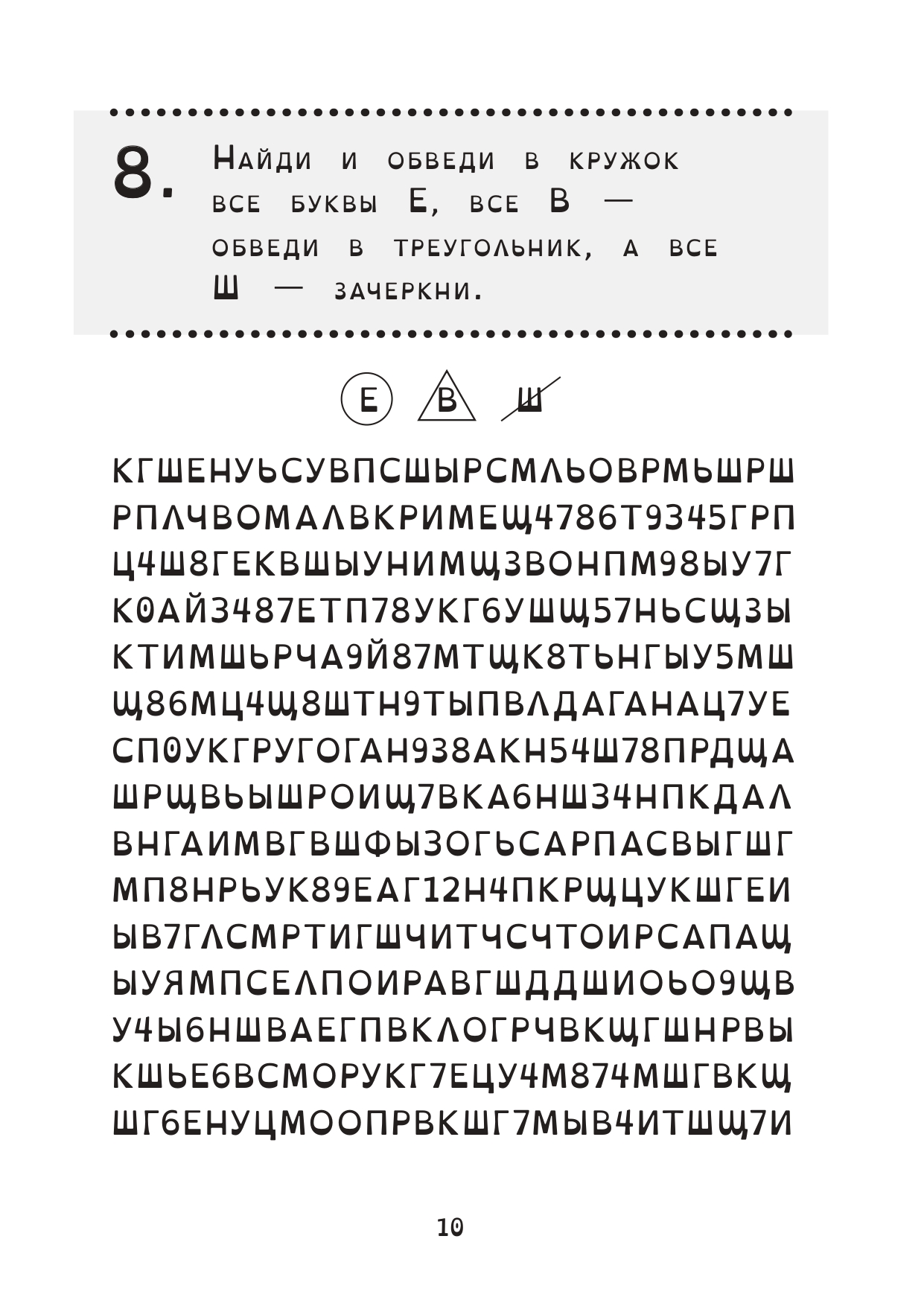 Найди слова
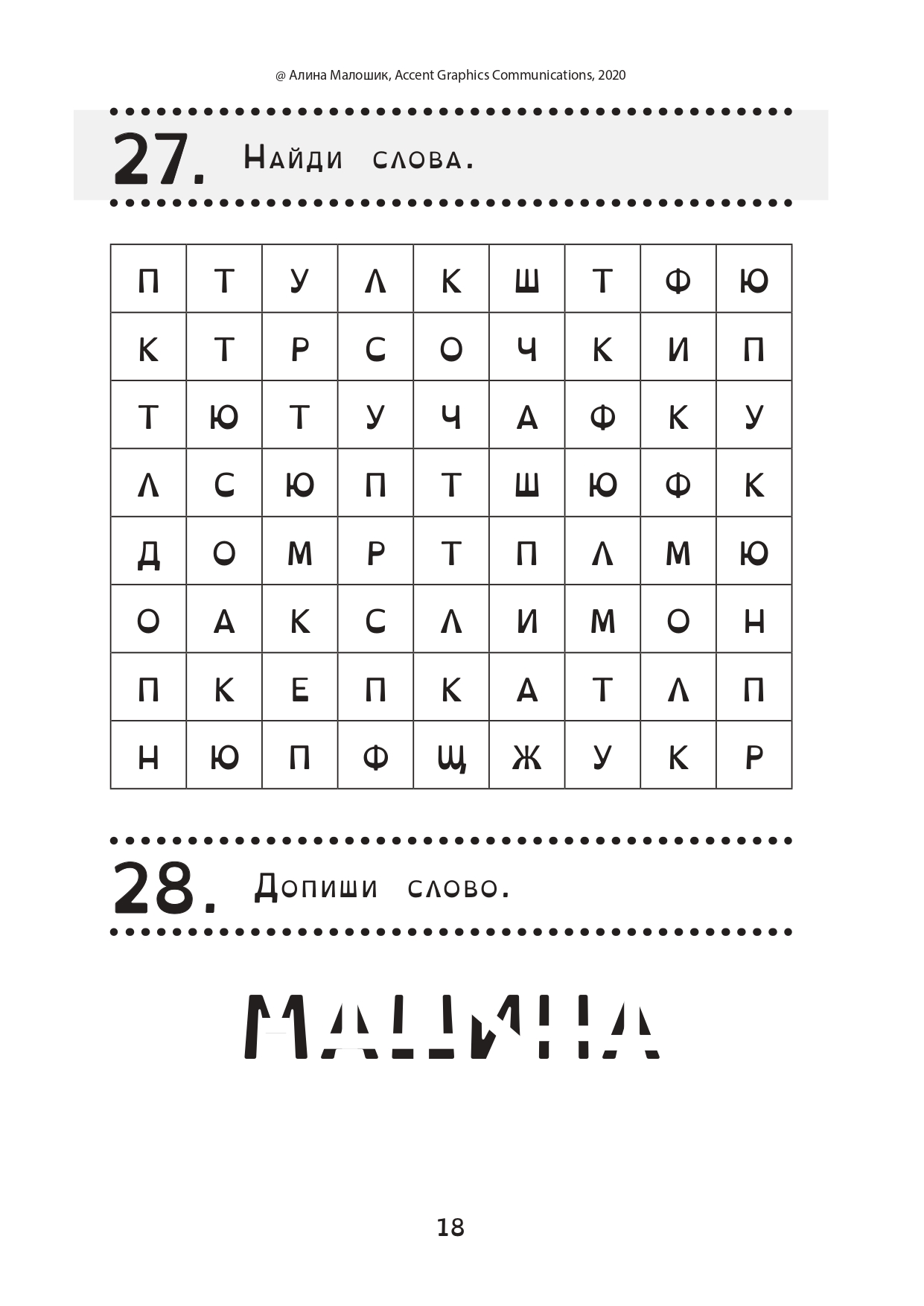 Что общего и чем отличаются эти два понятия? Напиши как можно больше вариантов.
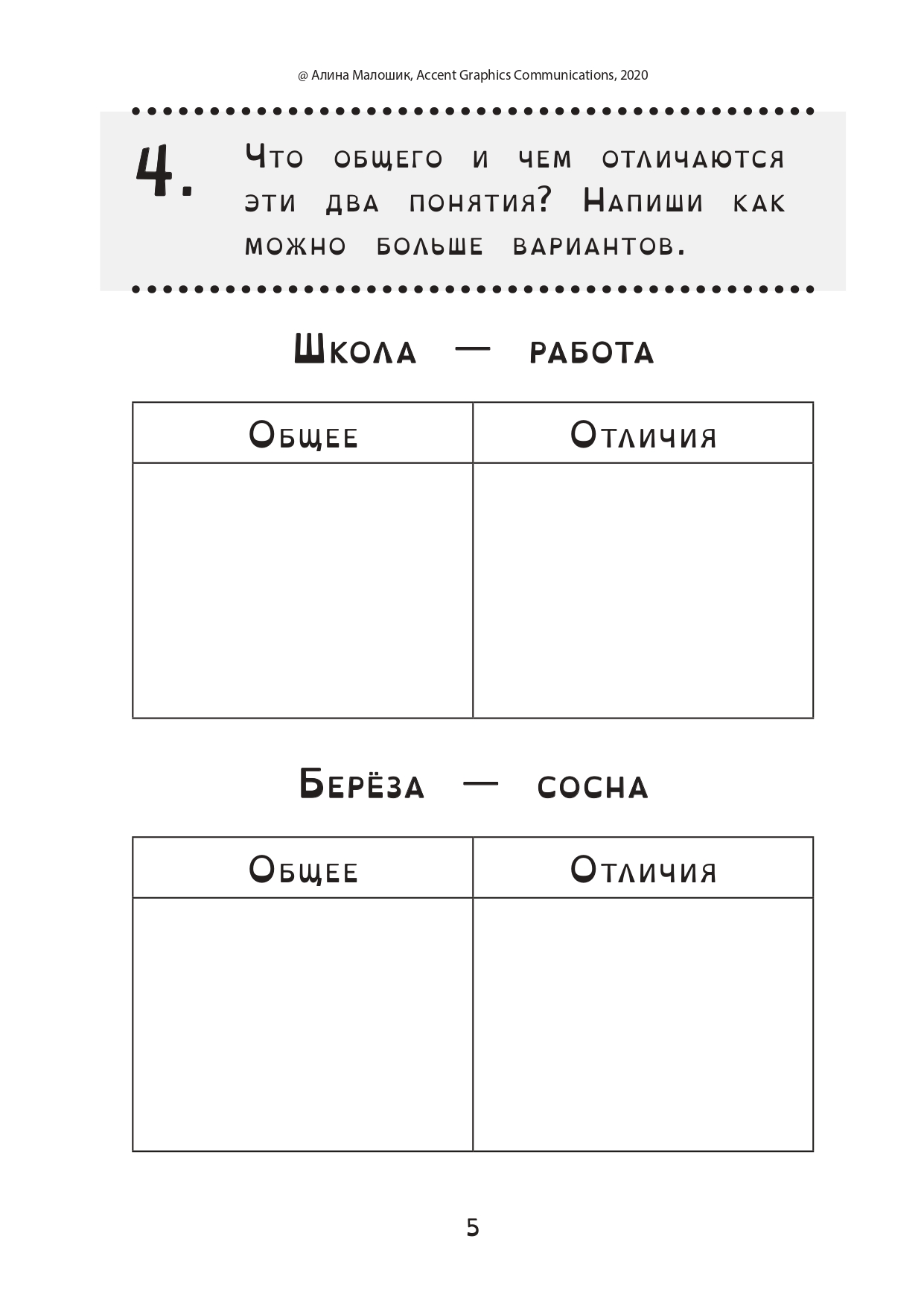 Назови цвет, которым написаны слова. Не читай слова, называй только цвет
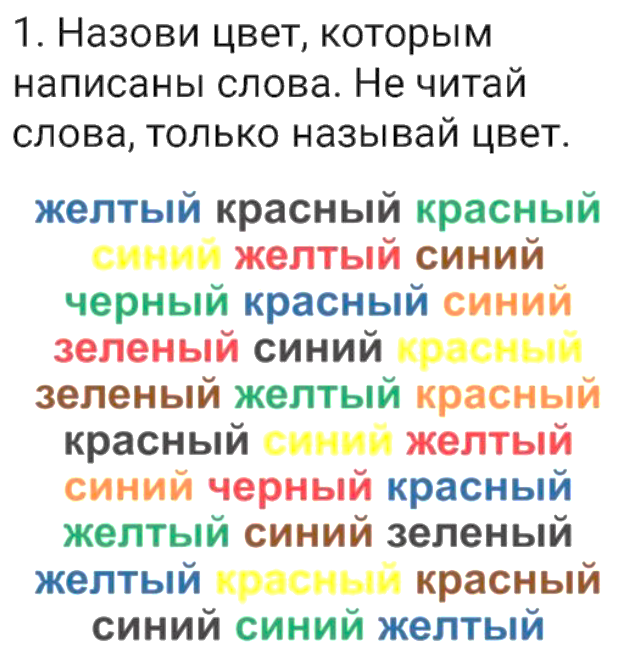 Назови цвет, которым написаны слова. Не читай слова, называй только цвет
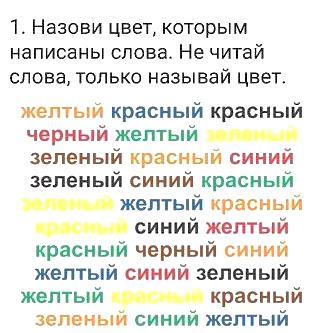 Спиши текс, учитывая все правила оформления предложения
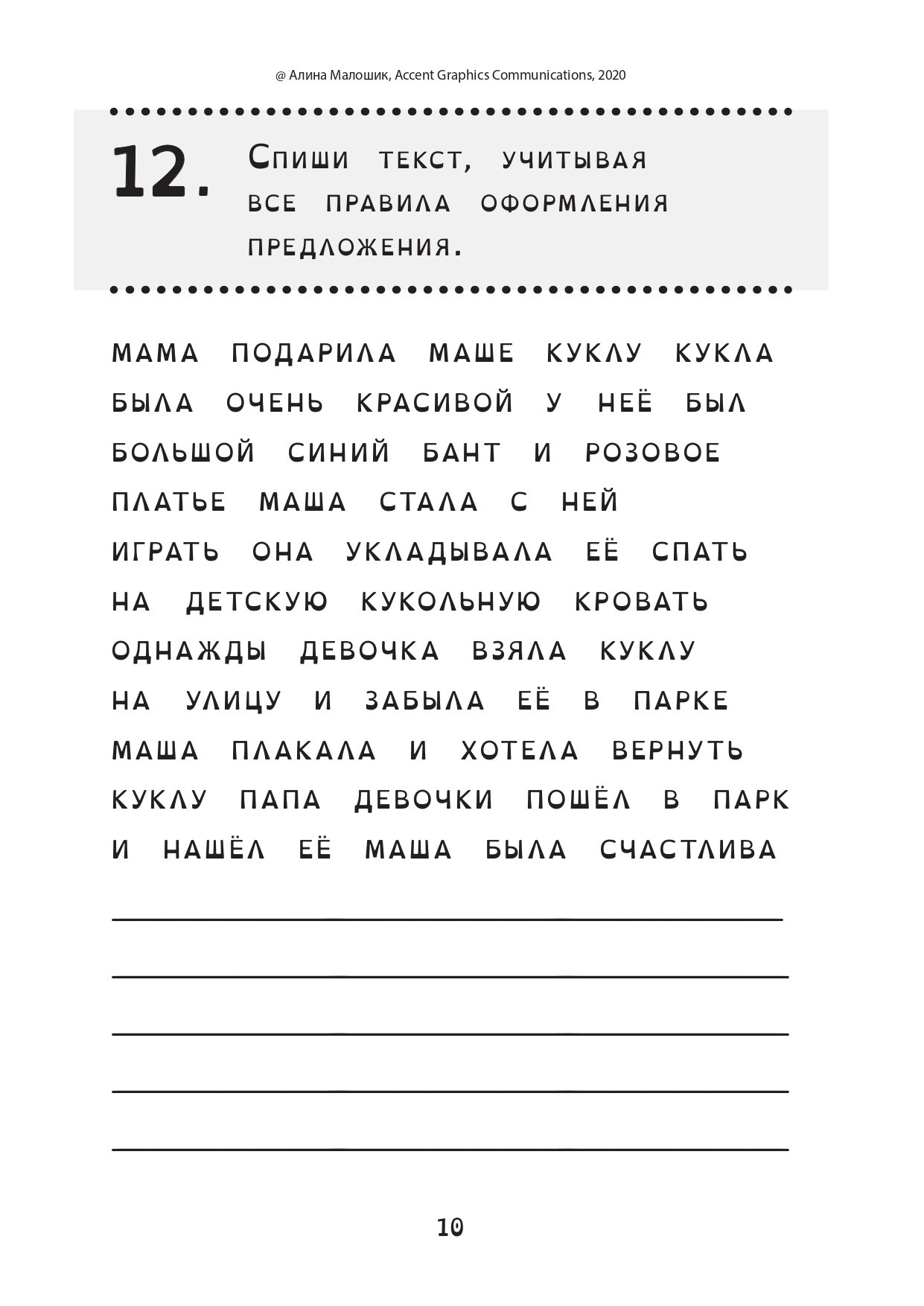 В каждой строчке вычеркни лишнее слово.
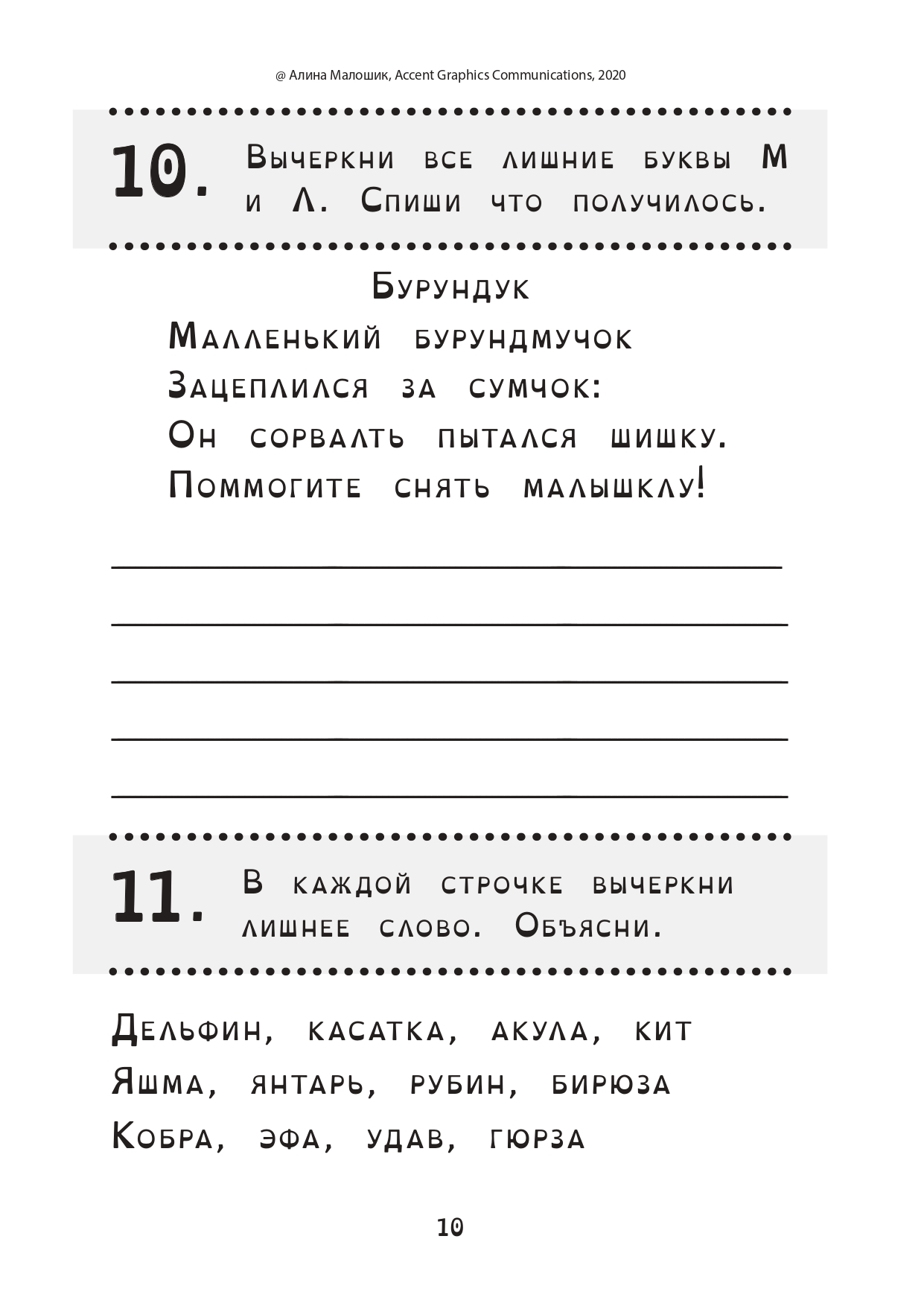 Составь как можно больше слов из букв словаПЕРЕГОВОРНАЯ
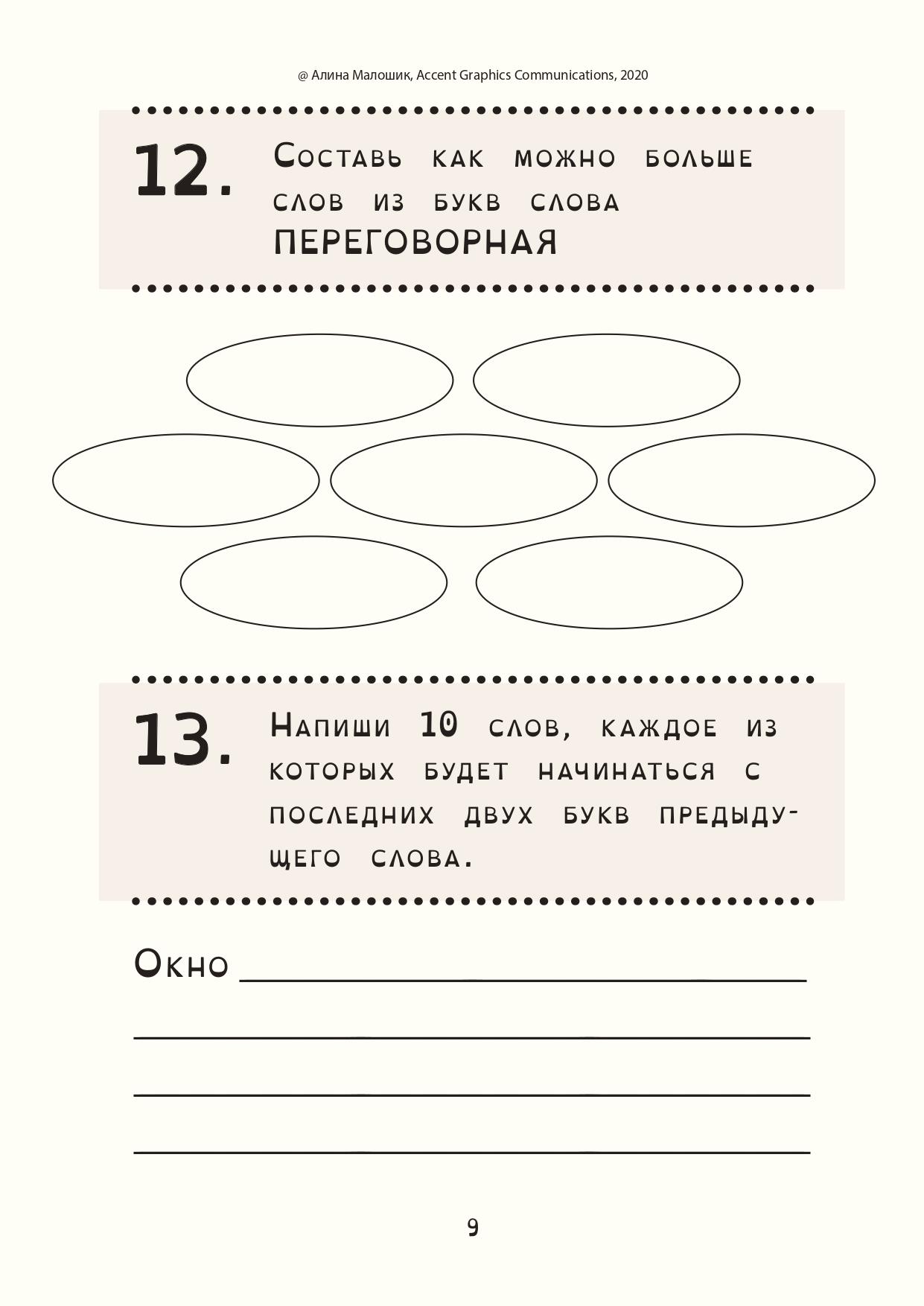 Прочитай слова, начиная от самой маленькой буквы
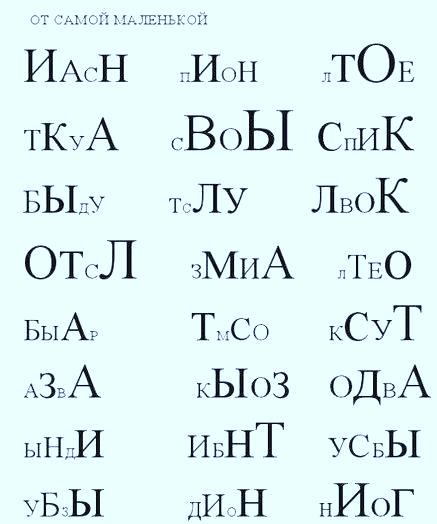 Вычеркни лишние буквы так, чтобы получились слова
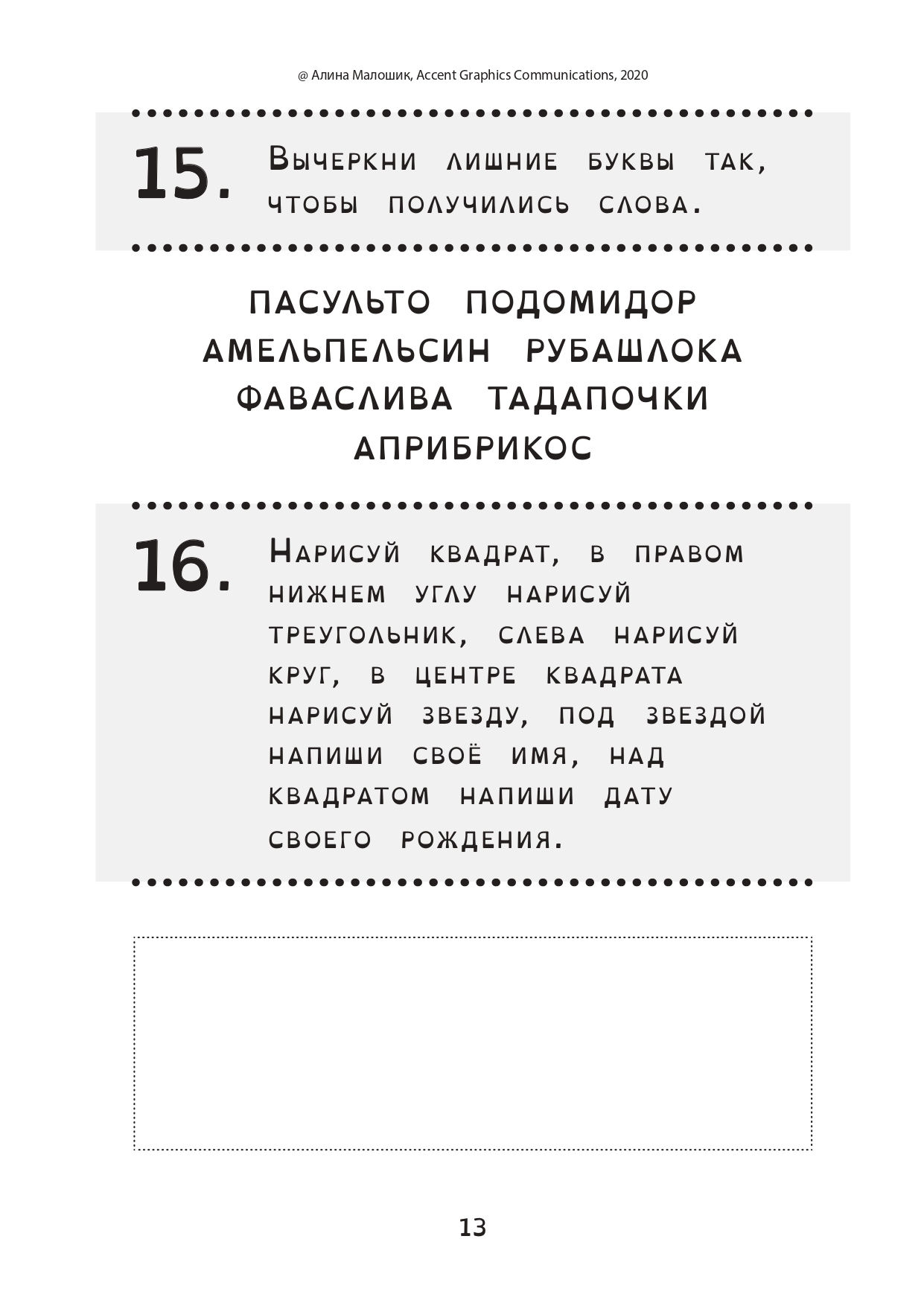 Найди числа по порядку и выпиши буквы, которые находятся на тех же местах, что и цифры. Прочитай слова.
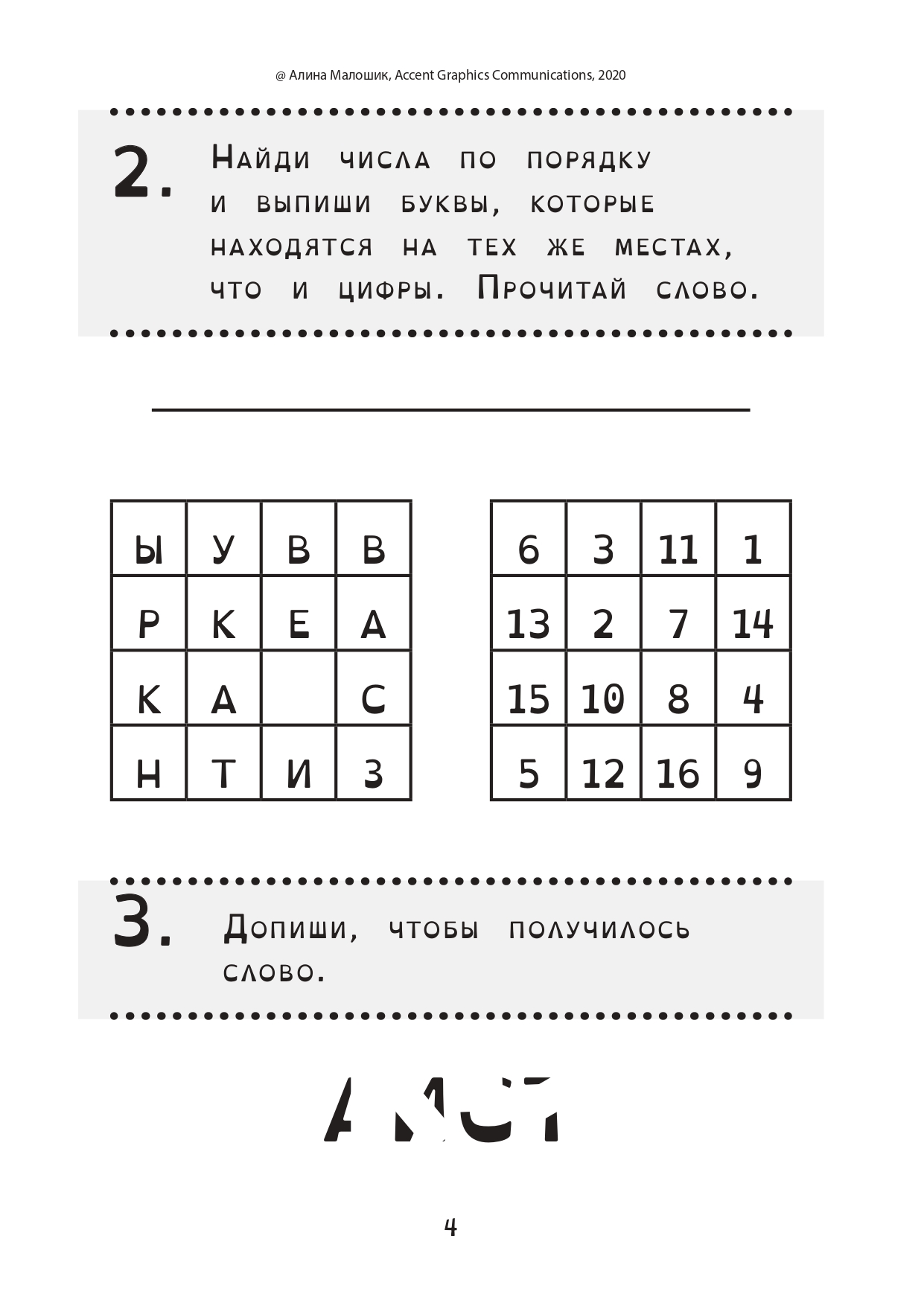 Возьми чистый лист и выполни задания:
Нарисуй квадрат.
В правом нижнем углу нарисуй треугольник.
Слева нарисуй круг.
В центре квадрата нарисуй звезду.
Под звездой напиши своё имя.
Над квадратом напиши дату своего рождения.
Вставь подходящие по смыслу глаголы:
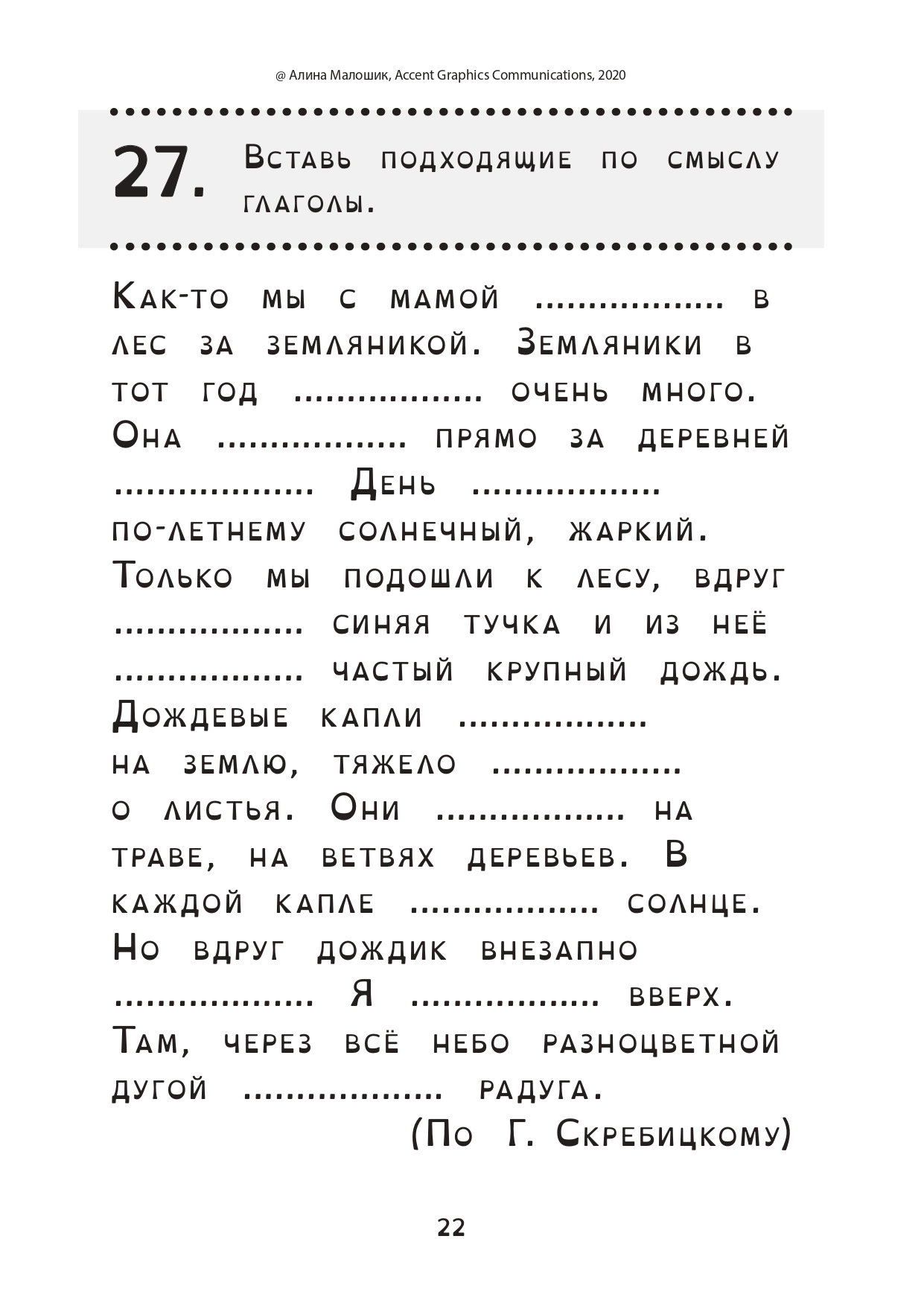 Обведи буквы из которых можно составить слово МОРОЖЕНОЕ
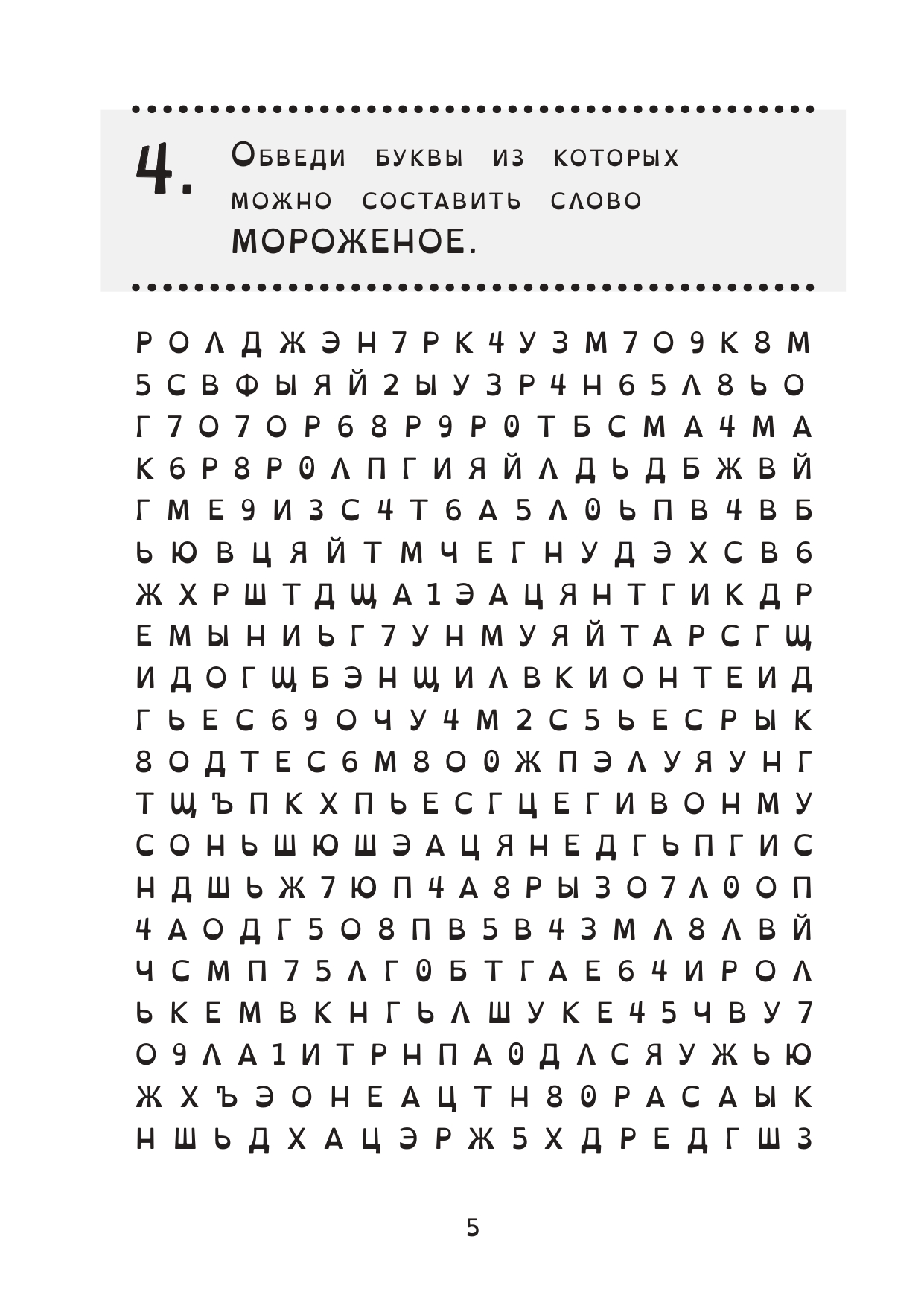 Вычеркни все лишние буквы М и Л. Спиши текст.
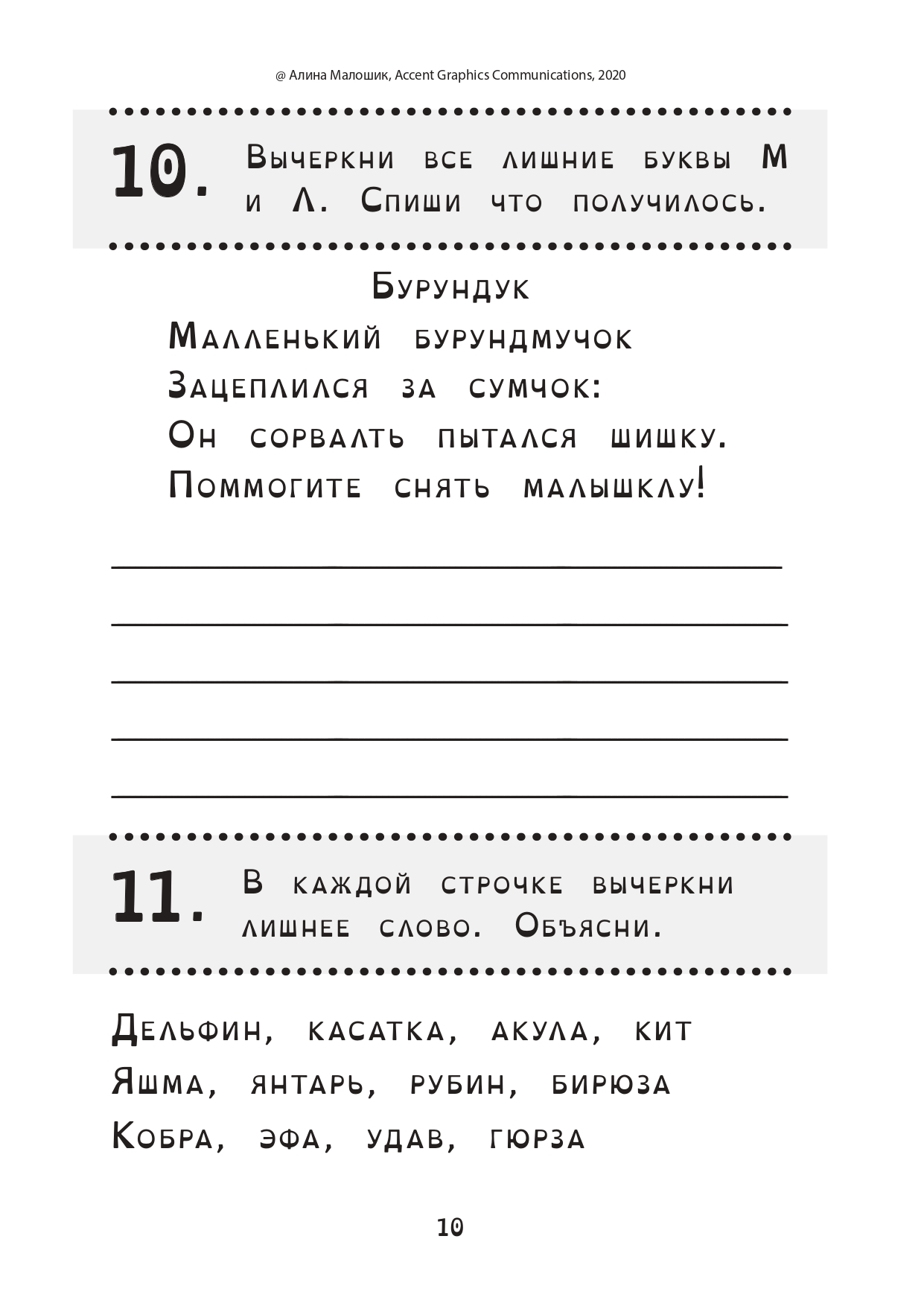 Литература
1.  Ахутина, Т.В. Трудности письма и их нейропсихологическая диагностика /Т.В. Ахутина. // Письмо и чтение: трудности обучения и коррекции. – Москва – Воронеж, 2001.
 2. Брехунова, Г.Н. Послушные буквы: программа профилактики дисграфии и дислексии у детей 5-7 лет с нарушениями речи // Логопед. – 2007. – № 4 – с. 76-80.
3. Емельянова, Е. Н. Пишу без ошибок. Русский язык с нейропсихологом / Е. Н.Емельянова, А. Е.Соболева. — СПб.: Питер, 2009. 
4. Ефименкова, Л. Н. Коррекция устной и письменной речи учащихся начальных классов. / Л. Н. Ефименкова. – М., 2001. – 232 с.
5. Ефименкова, Л.Н. Исправление и предупреждение дисграфии у детей [Электронный ресурс]. – http://www.twirpx.com/file/256567 
6. Коваленко, О.М. Коррекция нарушений письменной речи у учащихся младших классов общеобразовательной школы: Учебно-методическое пособие / О.М. Коваленко. – М.: Астрель, 2006. – 158 с. 
7. Левина, Р.Е. Недостатки чтения и письма у детей // Логопедия. Методическое наследие. Т.4: Нарушения письменной речи: Дислексия. Дисграфия / Авт.-сост. Р.И. Лалаева; Под ред. Л.С.Волковой. – М.: Владос, 2003.
8. Леонтьев, А.Н. Избранные психологические произведения [Электронный ресурс]. – https://refdb.ru/look/2549998.html 
9.  А. Малошик. Тетрадь-тренажёр № 1.
10. А. Малошик. Тетрадь-тренажёр № 2.
11. А. Малошик. Тетрадь-тренажёр № 3.
12. А. Малошик. Тетрадь-тренажёр № 4.